合作交流    共同进步
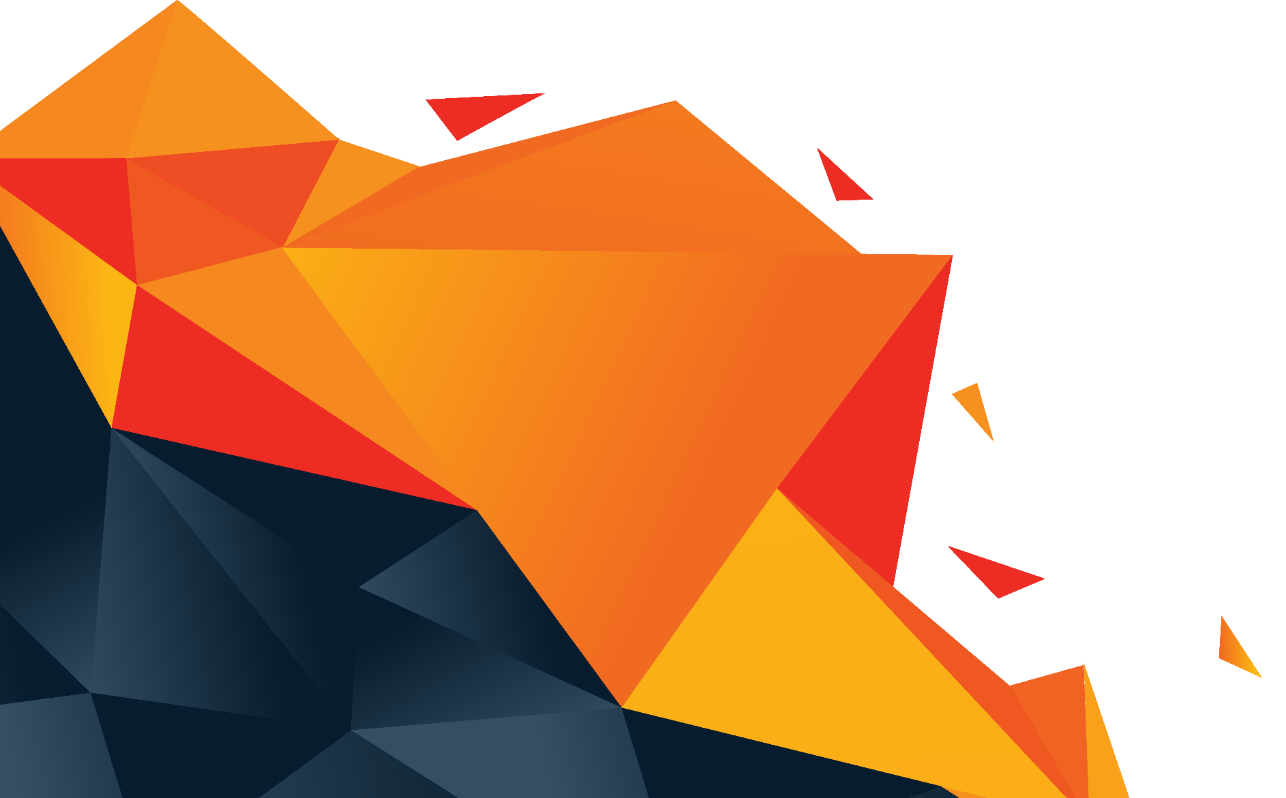 怀化市铁路第一中学语文教研组
2021.8.31
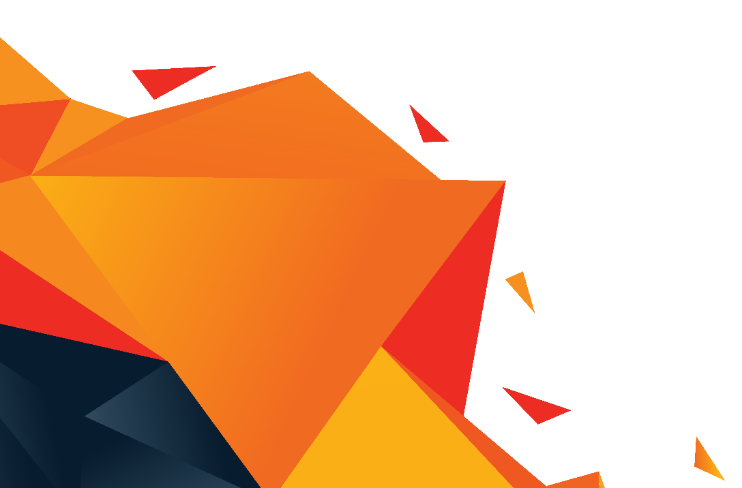 一，原高三备课组长匡红霞老师分享高三复习经验
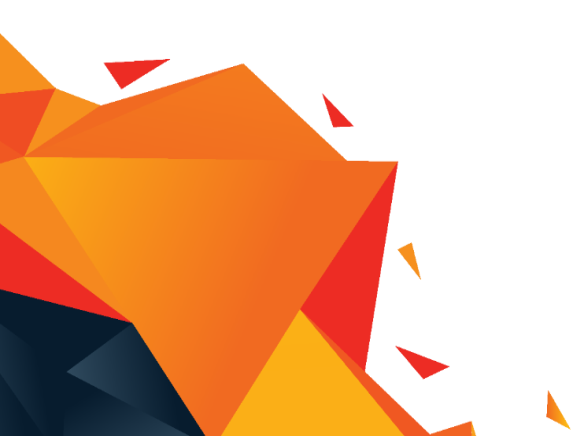 二，现高二备课组长刘静萍老师分享高一新教材使用经验
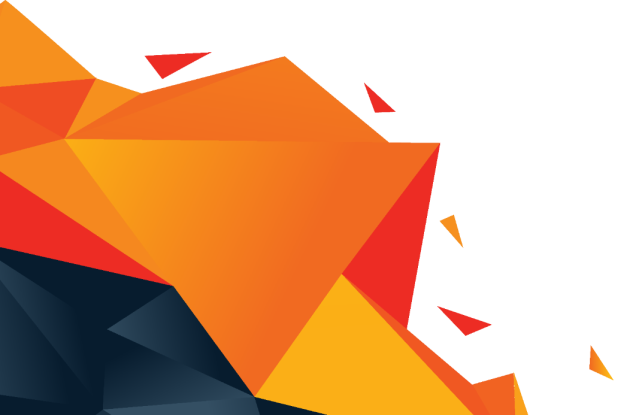 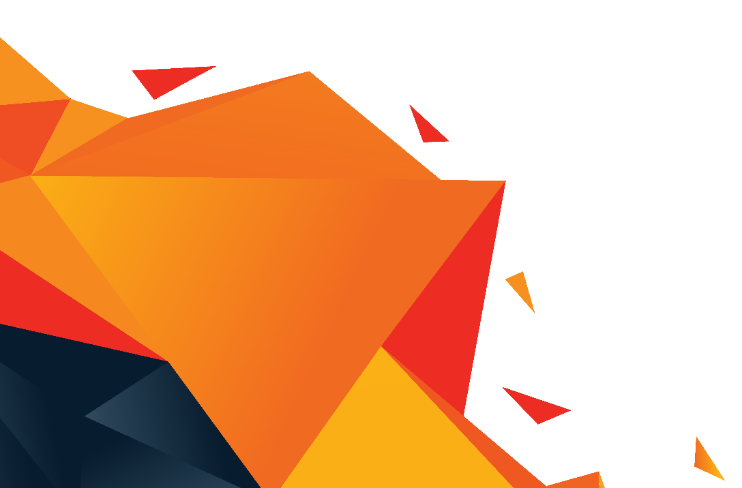 三，现高三备课组长糜炉坤老师提出高三复习困惑
请各位老师支招！
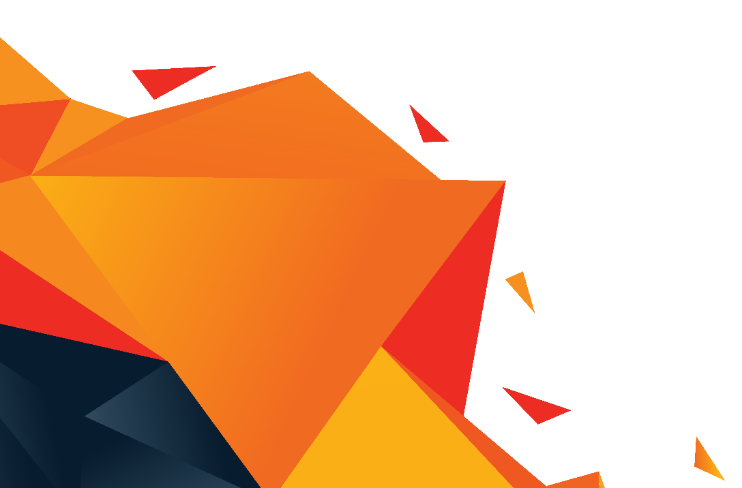 四，周立婷、彭新柳老师分享参赛心得
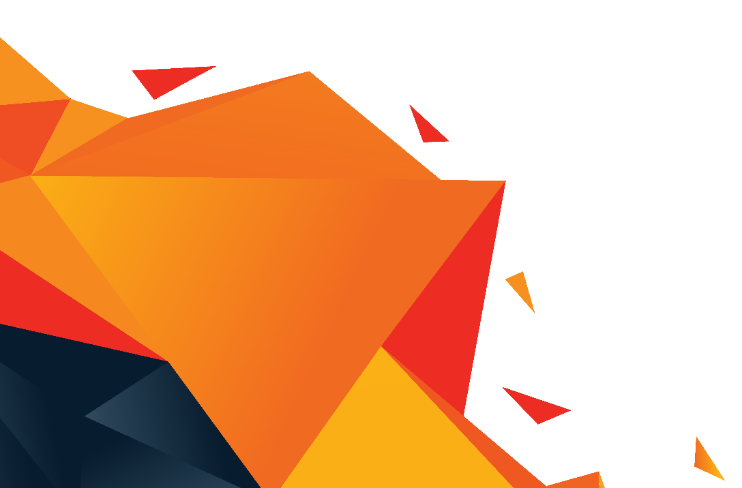 五，请年轻教师谈谈专业成长上的所得与困惑
语文教研，

感谢您的一路同行！
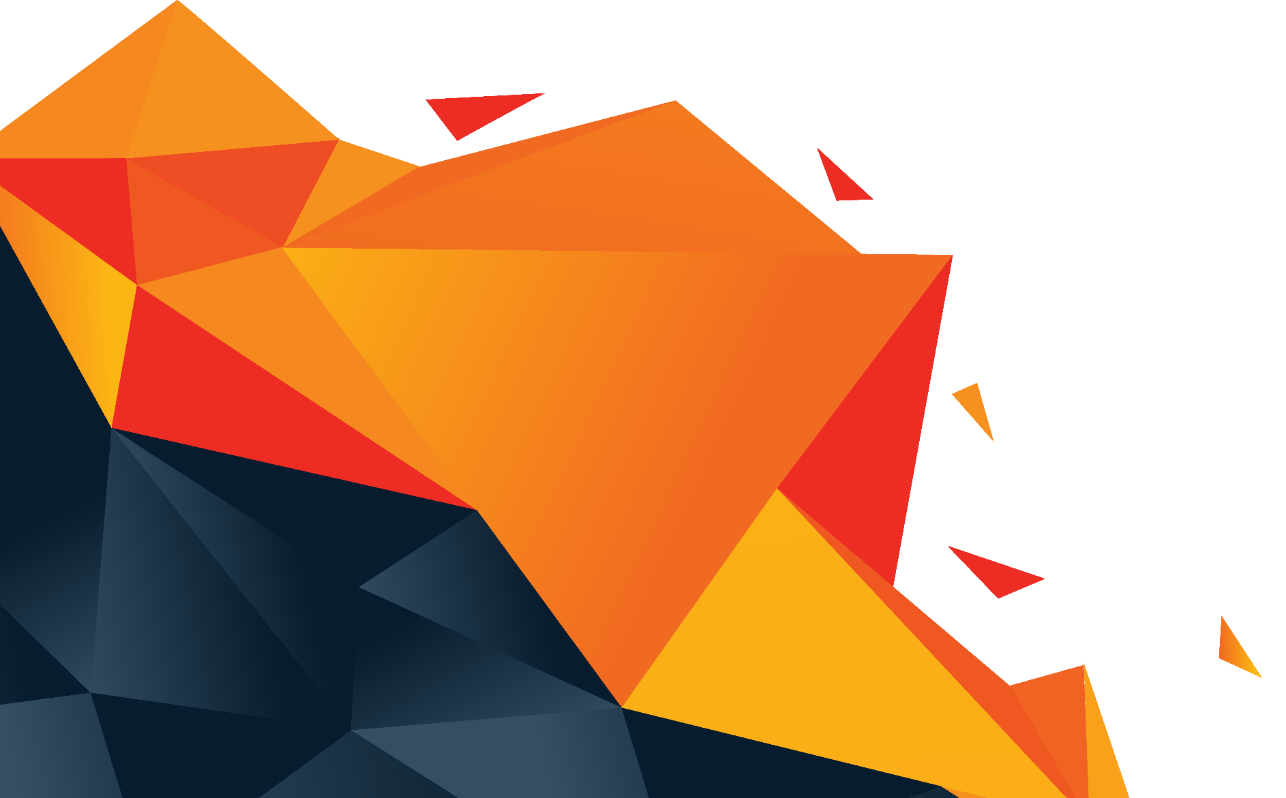